懇求我主，an落聽我祈禱，只有在袮阮有平安，
我遇著災難，袮賜氣力，
您必扶持來幫助我。
懇求我主，來聽我祈禱，
用慈悲來看顧我，求主用袮慈悲來看顧我。主，我欣慕袮的拯救；賞賜我永遠不變的愛。
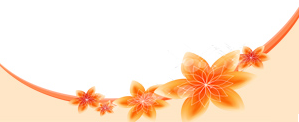 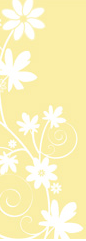 當我使世間掛慮纏絆，
我必全心尋主解救。
您至聖的恩惠，必永遠在的；
堅固我心靈，除我憂悶。
懇求我主，來聽我祈禱，
用慈悲來看顧我，
主用袮慈悲來看顧我。
求主用袮慈悲來看顧我。
主，我欣慕袮的拯救，
賞賜我不變的愛。